Today’s Plan
LAST LAB! 
WE’RE DOING IT! WE’RE SO CLOSE!

PS – pre-lab quiz this week!
Reflection and Rutherford
THIS WEEK’S SYSTEMTHIS WEEK’S QUESTION
The ZONE OF MYSTERY!!



How can we use the principles of reflection to determine the size and shape of the hidden object within the ZONE OF MYSTERY!!?
Reflection & Rutherford
Wee Review
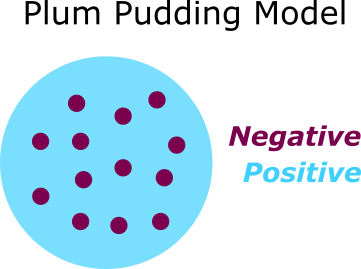 First: Independently write down (or include diagrams) everything you remember about the Rutherford Scattering Experiment.
Then: Talk in your group about it, then we’ll regroup as a class.

Roles
Partner A: Spokesperson
Partner B: Discussion Leader
Partner C: Scribe
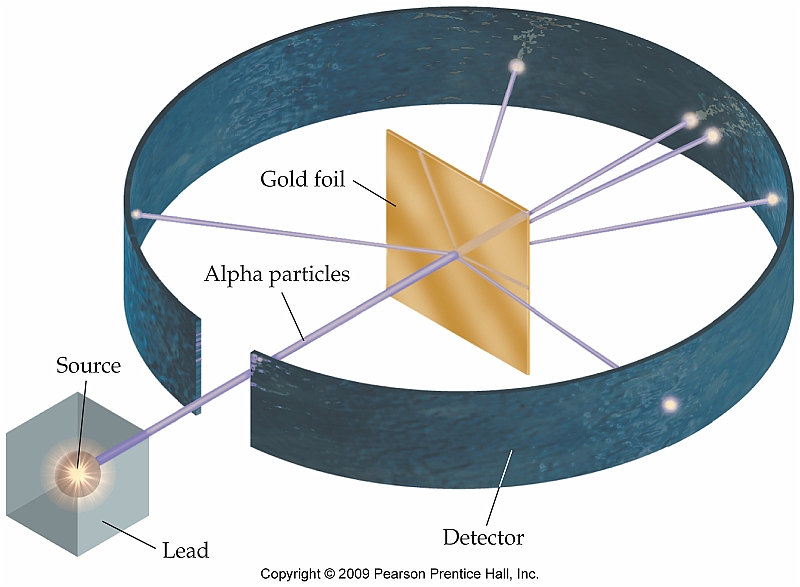 Reflection & Rutherford
Scattering in general
Scattering occurs when a particle’s path is diverted from its original trajectory. 
Particles can include … 
Light (photons)
Tiny partcles (e.g. electrons, alpha particles, protons)
Larger objects (e.g. ball bearings) 
Types of scattering:
Reflection (light gets bounced)
Refraction (light gets bent)
Some other weird stuff with high-energy light/particles.
Reflection & Rutherford
Scattering in general
Scattering occurs when a particle’s path is diverted from its original trajectory. 
Particles can include … 
Light (photons)
Tiny partcles (e.g. electrons, alpha particles, protons)
Larger objects (e.g. ball bearings) 
Types of scattering:
Reflection (light gets bounced)
Refraction (light gets bent)
Some other weird stuff with high-energy light/particles.
Reflection & Rutherford
Reflection
Normal line bisects our incident and reflected paths
Normal = right angle; it’s at a right angle to the tangent.
θi = θr
Tangent line is perpendicular to normal and just touches intersection of incident and reflected paths.
Reflection & Rutherford
Reflection
BRAINSTORM
How could we use multiple reflection events to determine the boundaries of a shape?

Roles:
Partner A: Scribe
Partner B: Spokesperson
Partner C: Discussion Leader
Let’s take a look at our apparatus!
Explore the ZONE OF MYSTERY!
Our Procedure
Roll a ball bearing down the ramp.
Record the incident path (path going in).
Record the reflected path (path going out).
Extend incident and reflected paths back to see where they intersect.
Draw in normal and tangent lines.
Repeat a bunch of times until you feel like you can ID your shape!
What will our data look like?
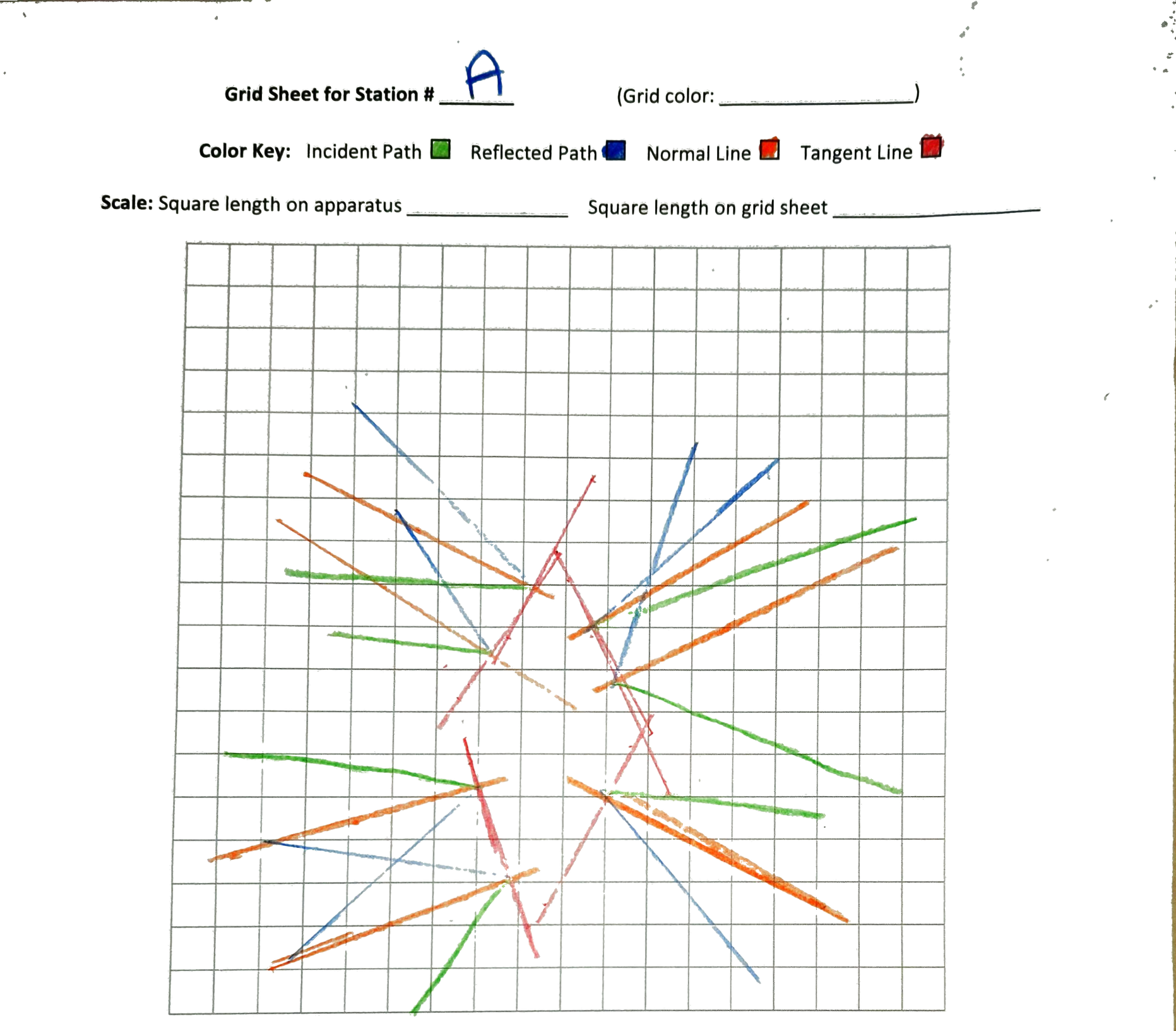 Note — these samples may or may not correspond to actual shapes in the lab!
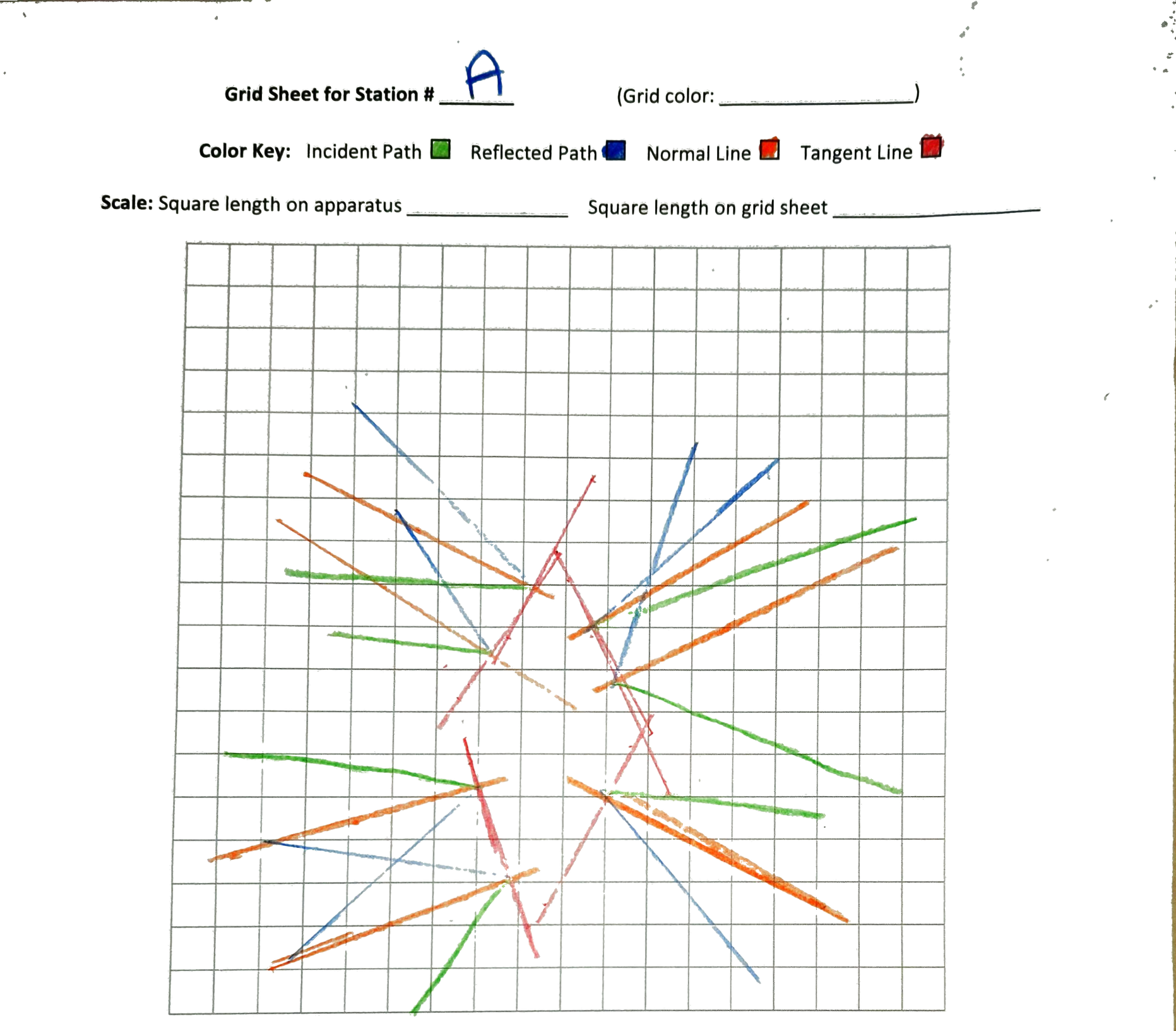 Note — these samples may or may not correspond to actual shapes in the lab!
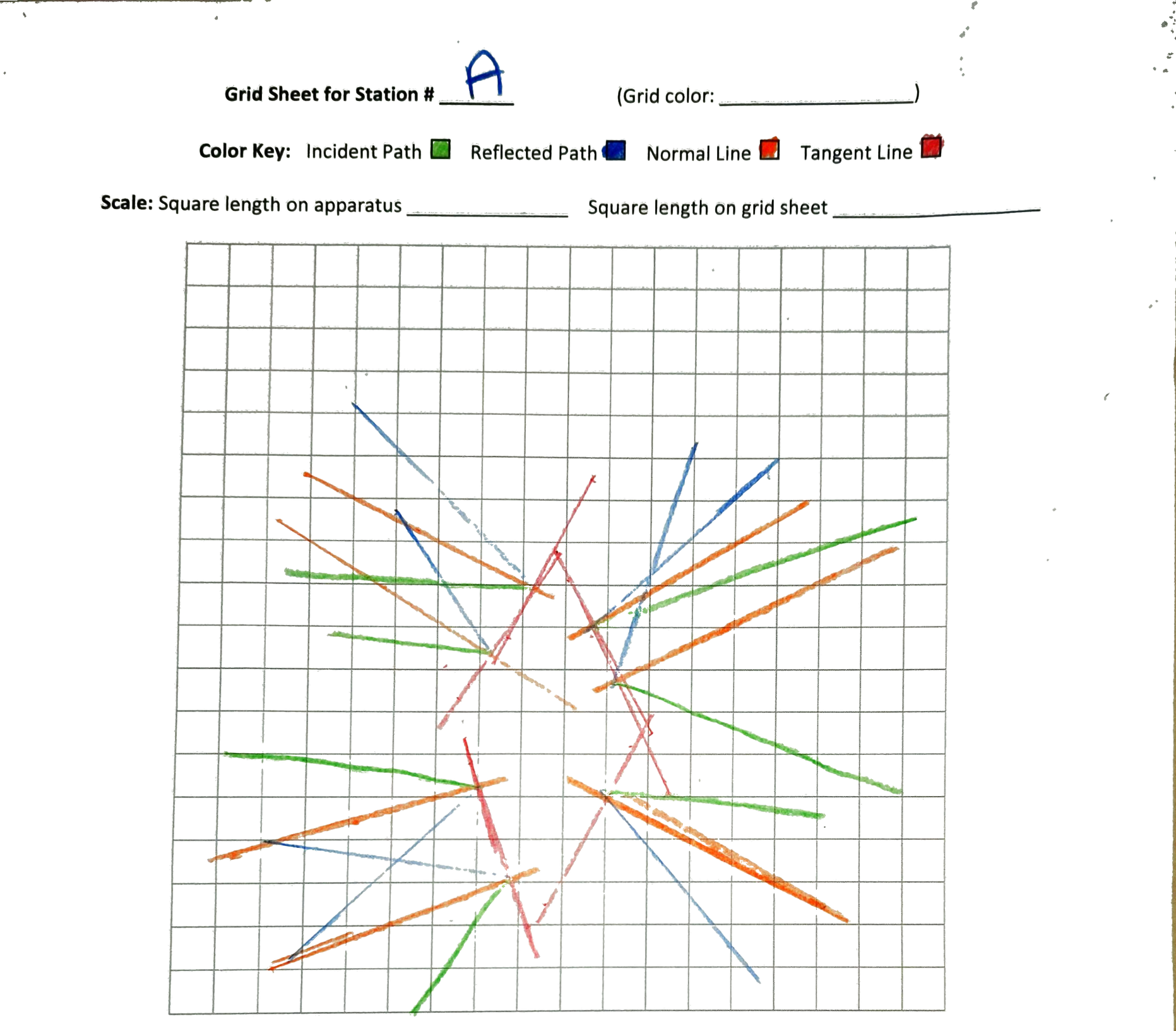 Note — these samples may or may not correspond to actual shapes in the lab!
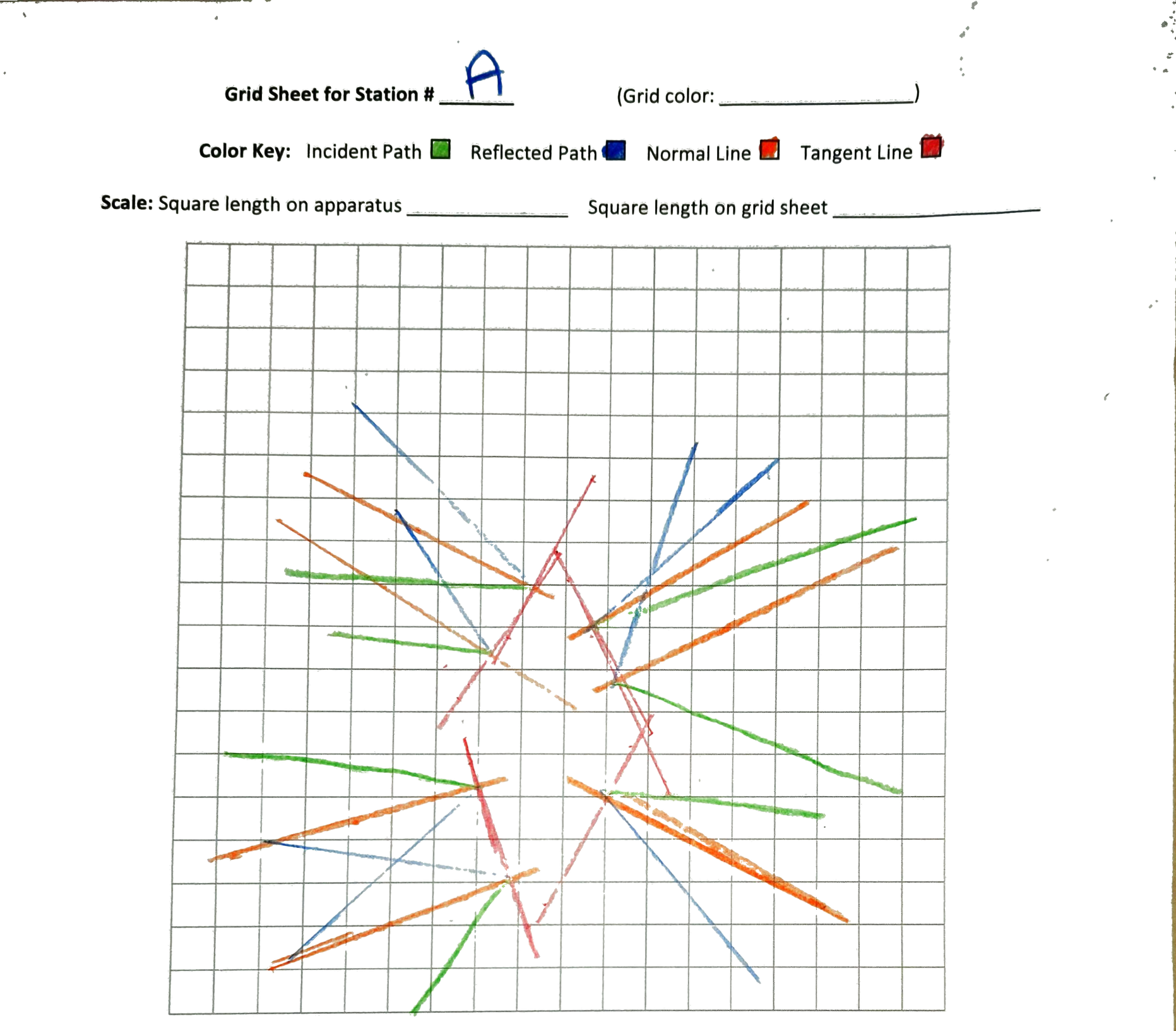 Note — these samples may or may not correspond to actual shapes in the lab!
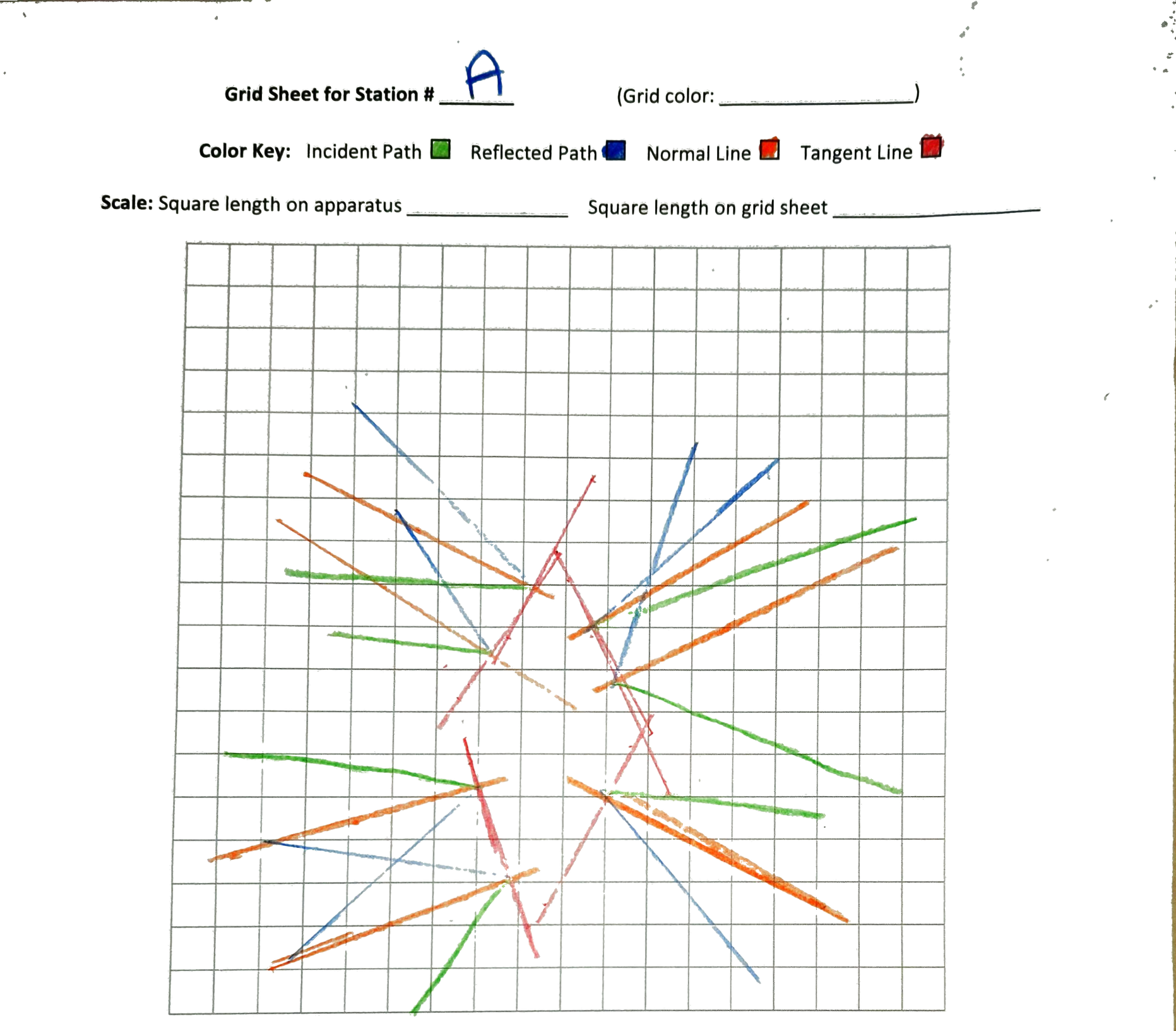 Note — these samples may or may not correspond to actual shapes in the lab!
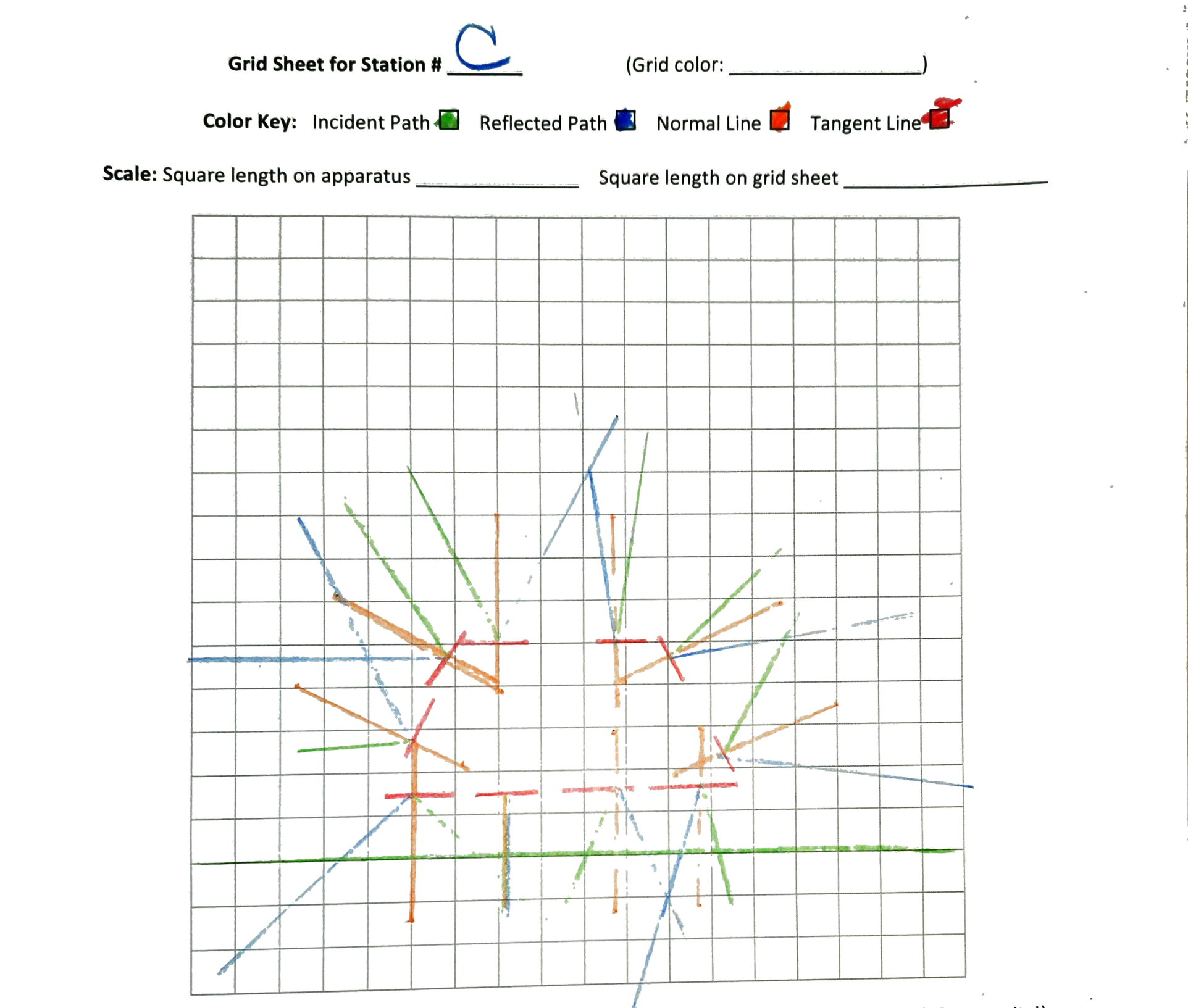  What’s this line?
Explore the ZONE OF MYSTERY!
Think-Pair-Share
In your group, complete the Think-Pair-Share on page 84.
Roles
Partner A: Discussion Leader
Partner B: Scribe
Partner C: Spokesperson
Group A’s probe
Group B’s probe
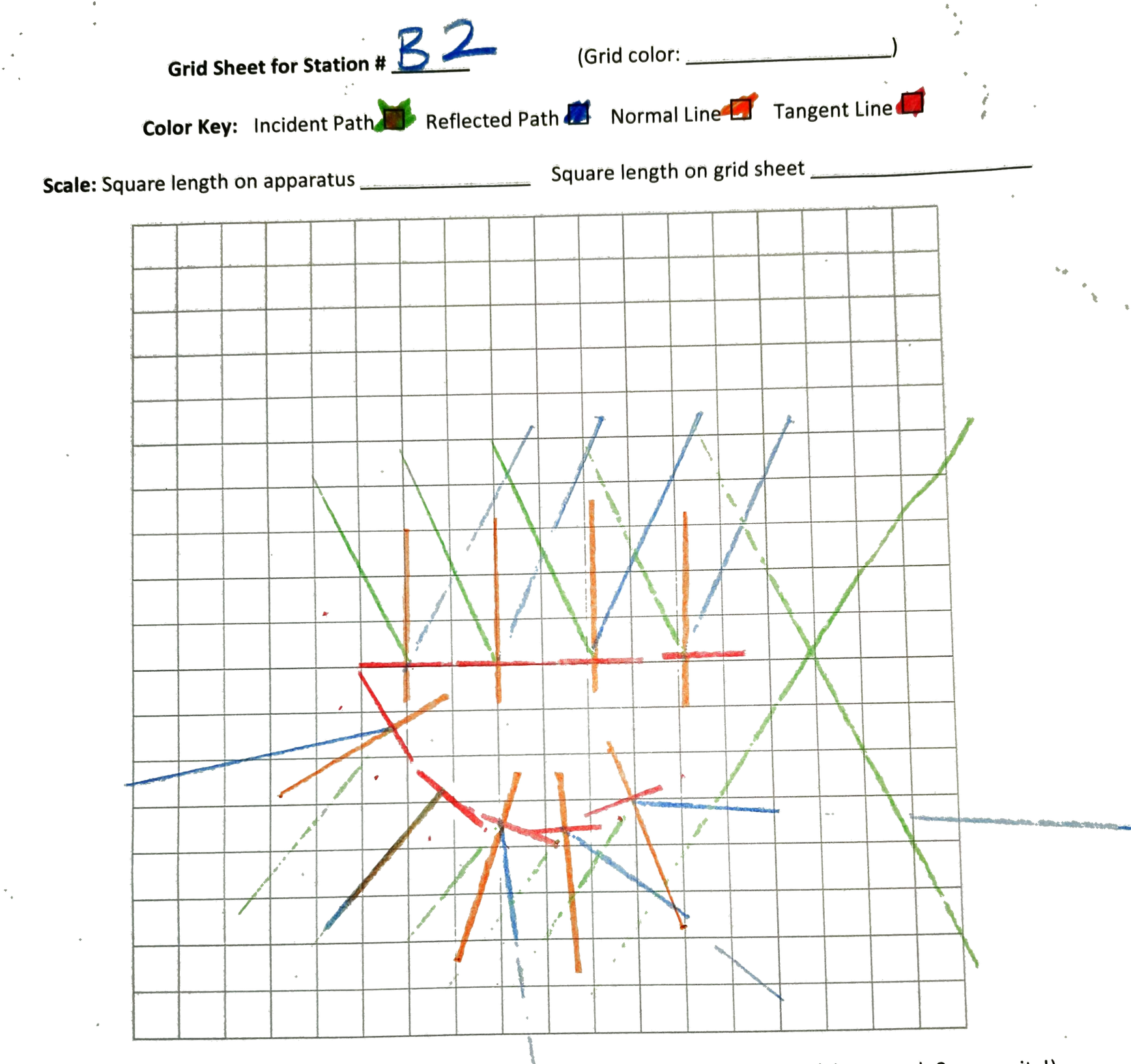 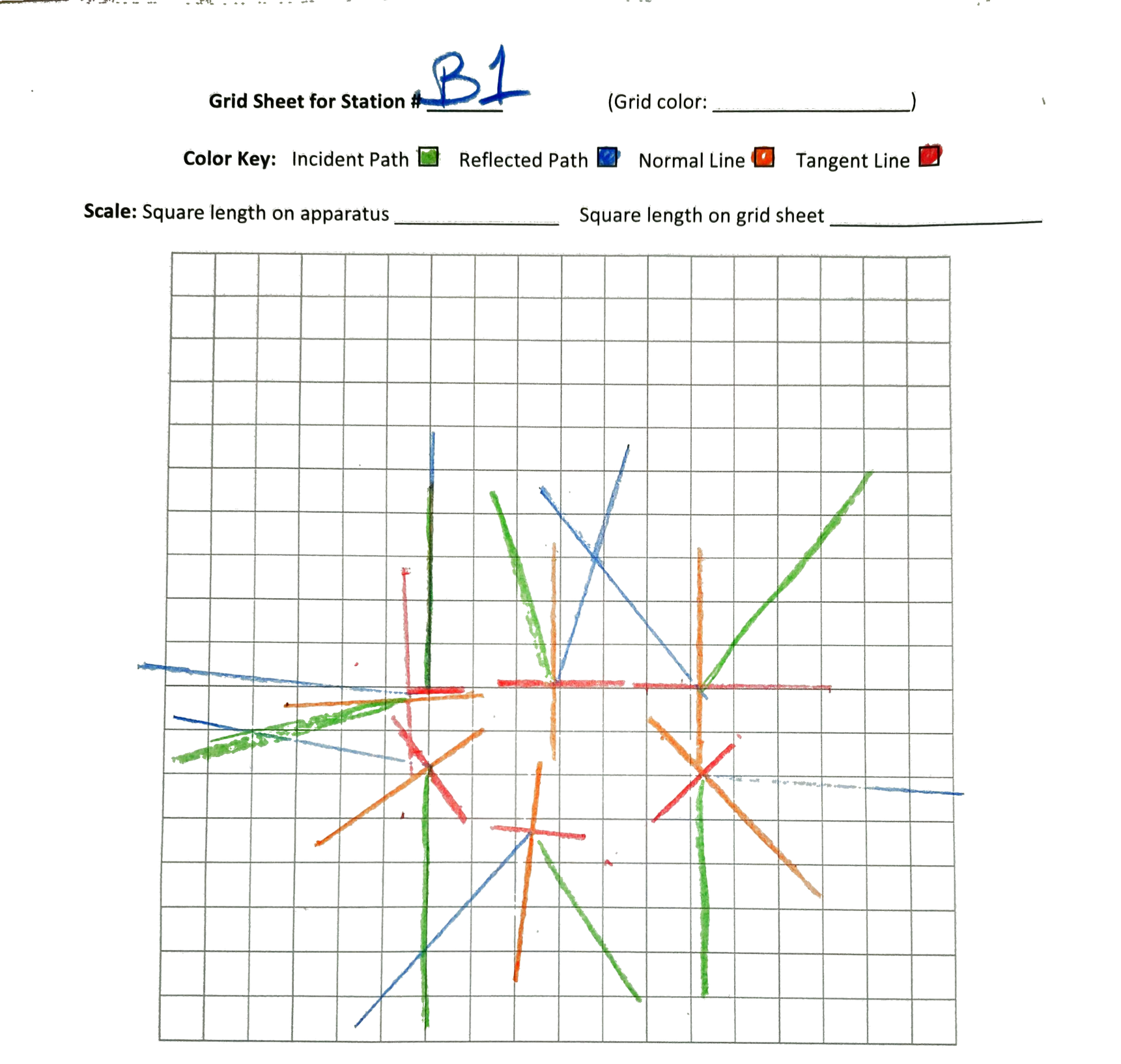 Scale Calculations
Calculations at scale
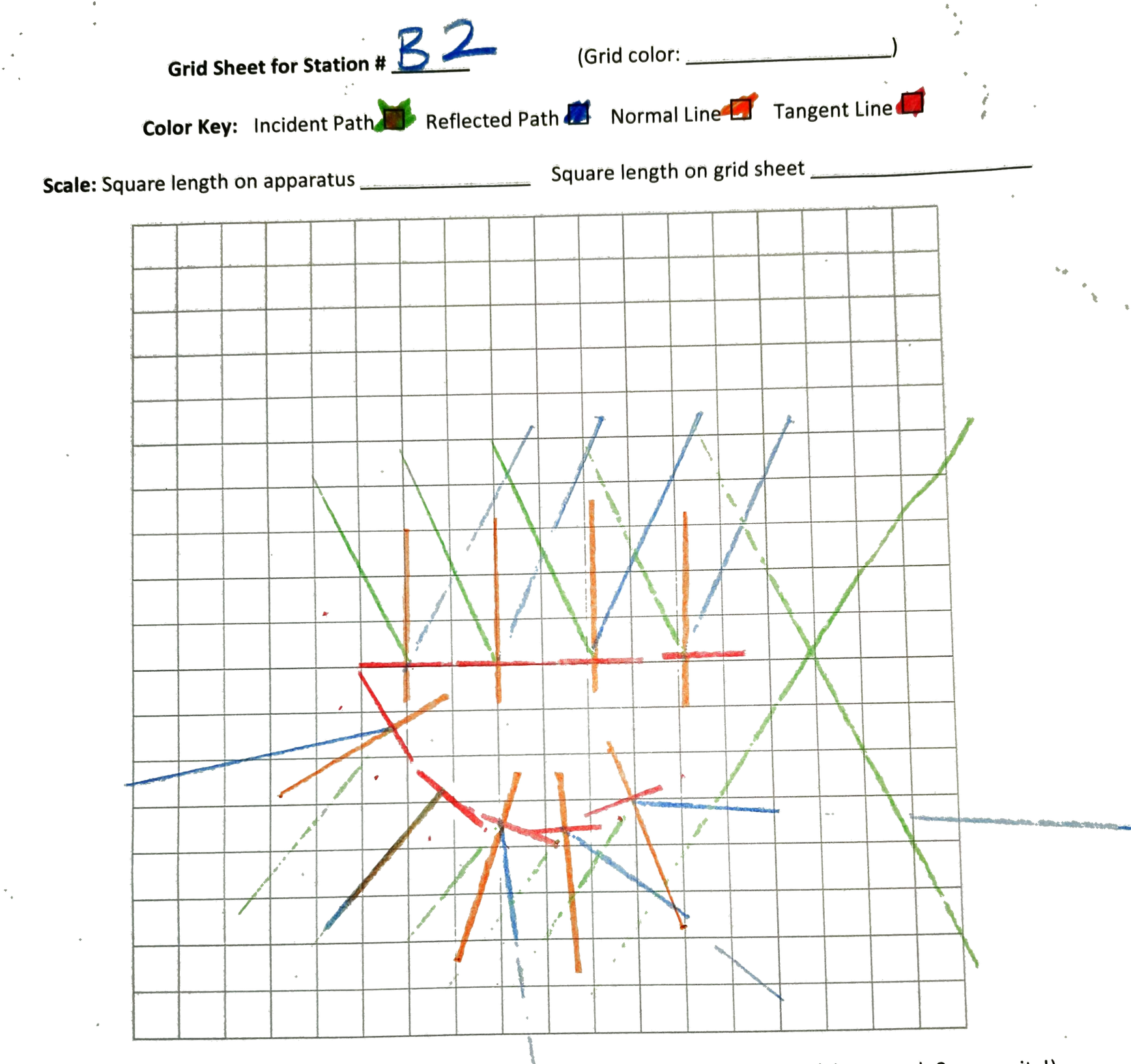 You now have a scale model of your shape!
How can we calculate the area of the real, actual, hidden shape?
Box counting — good for really well-aligned rectangles and basically nothing else.
Geometry & scale factors — good for weird shapes, imperfectly aligned shapes, etc.
Scale Calculations
Calculations at scale
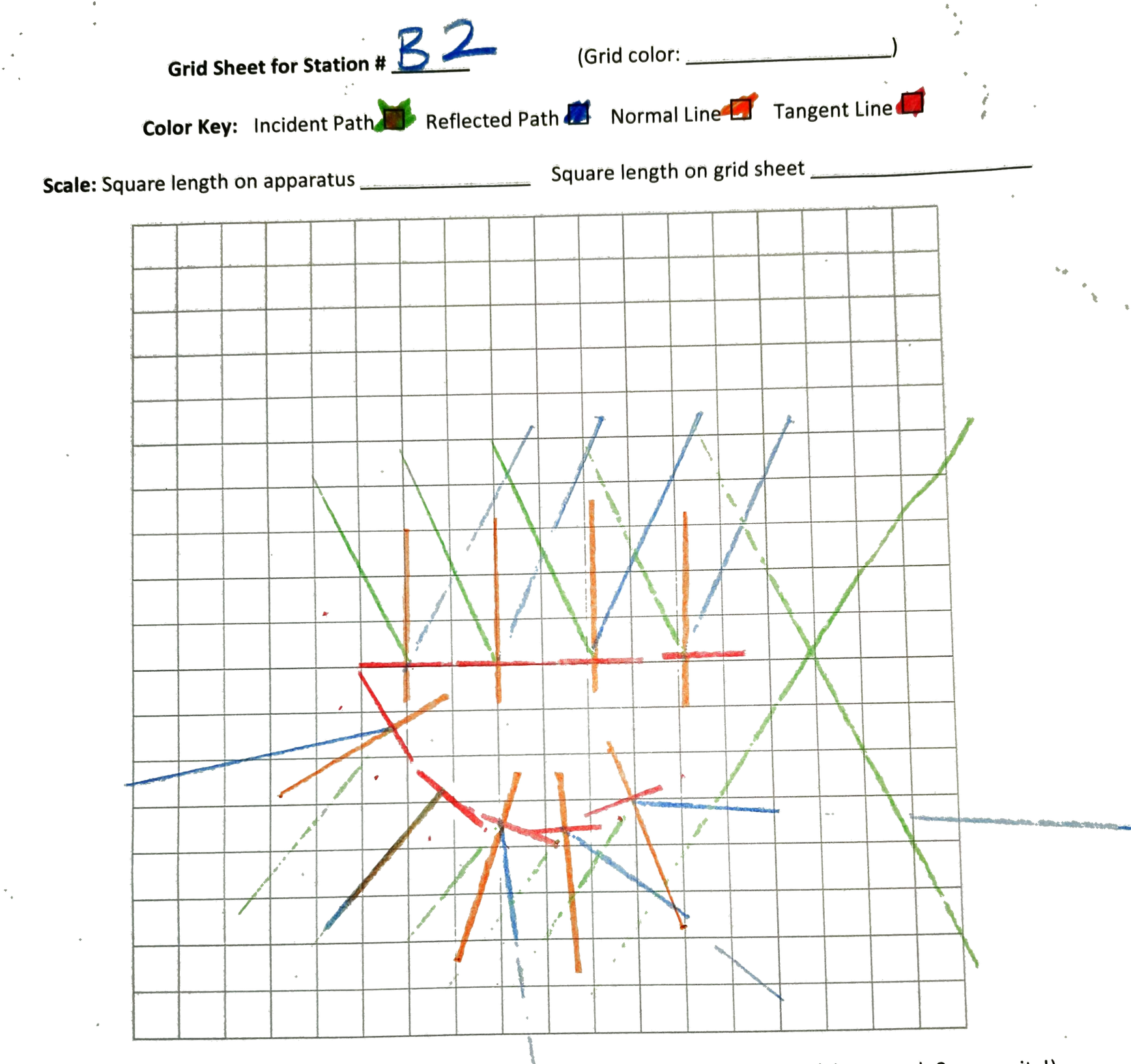 You now have a scale model of your shape!
How can we calculate the area of the real, actual, hidden shape?
Box counting — good for really well-aligned rectangles and basically nothing else.
Geometry & scale factors — good for weird shapes, imperfectly aligned shapes, etc.
Scale Calculations
Calculating Area with a scale factor
Scale Calculations
Practice!
Independently, work on the sample problem on page 81.
Then, in your small groups, compare solutions!

Roles for whole-class regroup
Partner A: Spokesperson
Partner B: Scribe
Partner C: Discussion Leader